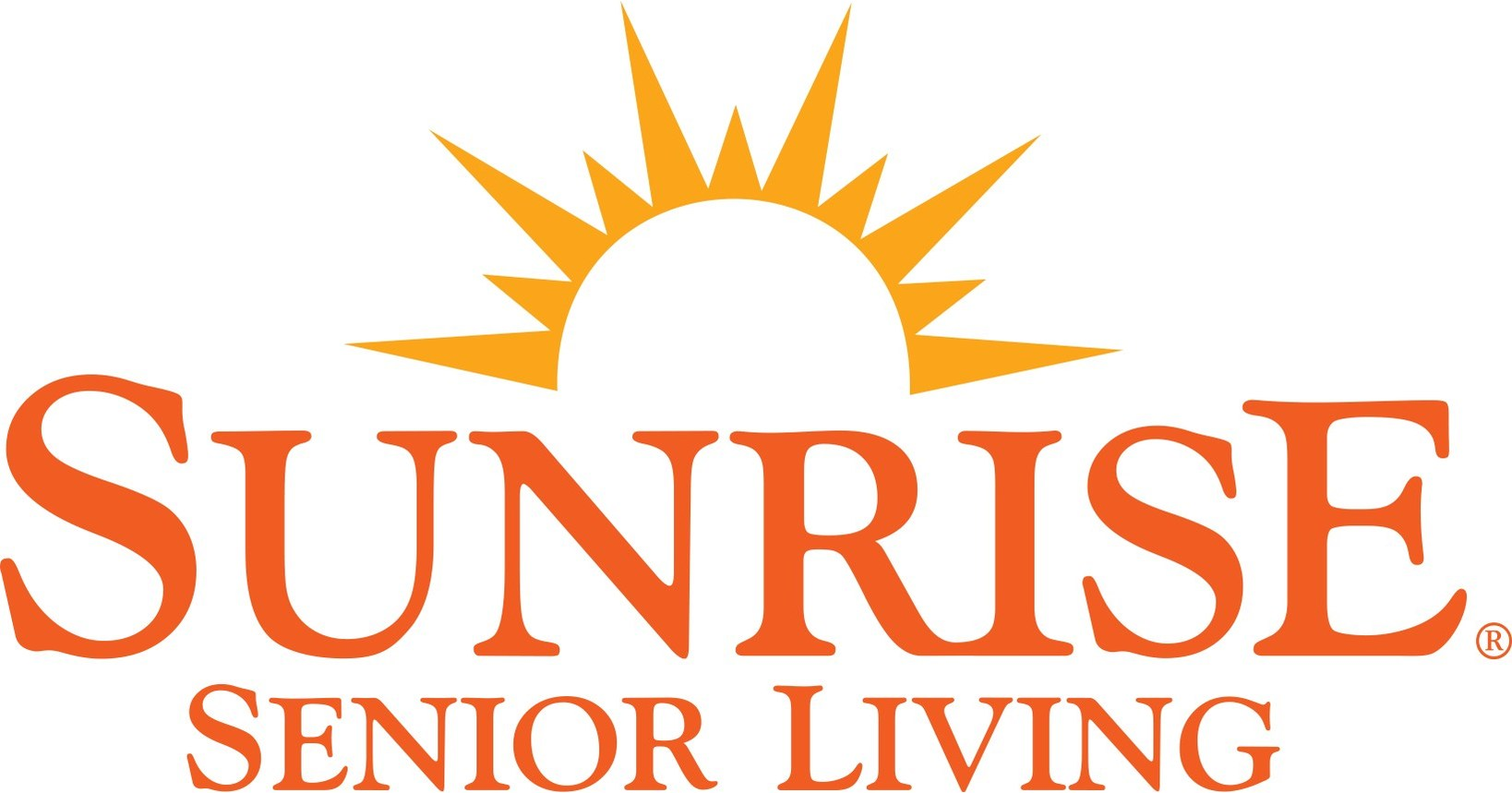 Now Hiring Care Managers (CNA/Caregivers), Dining Room Care Managers, Medication Care Managers!!!

Your Next Shining Moment…

FEEL THE LOVE WITH SUNRISE! 
When you work at Sunrise, you don’t just take care of our residents; you become a part of their extended family. 

A BRIGHT CAREER PATH AT A WORLD-CLASS WORKPLACE!
You become a part of a close-knit, passionate team, with amazing opportunities to grow and tools, training, and classes to enhance your career. You’ll enjoy all the benefits of working for a world-class company, including medical, dental, and vision plans, tuition reimbursement, and 401(k).
Learn more about our career opportunities at Sunrise-Careers.com and apply online!

Group Interview every Thursday at 1:30 p.m. Individual interviews by appointment. Please bring a resume if you have one.

Call 281-240-0500 or email jannie.sandoval@sunriseseniorliving.com with any questions.
Sunrise of Cinco Ranch
21939 Cinco Ranch Blvd.
Katy, Texas 77450